Merry Christmas
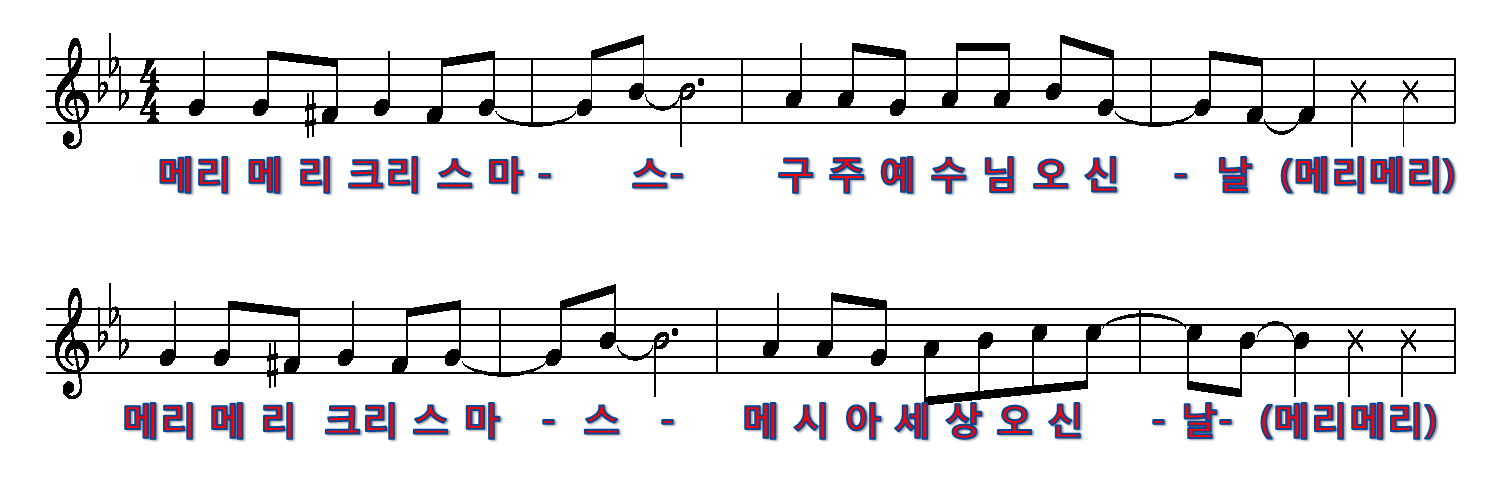 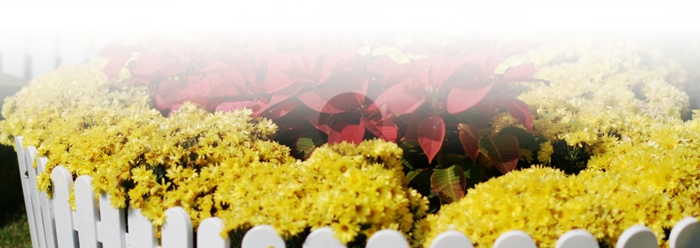 1/
4
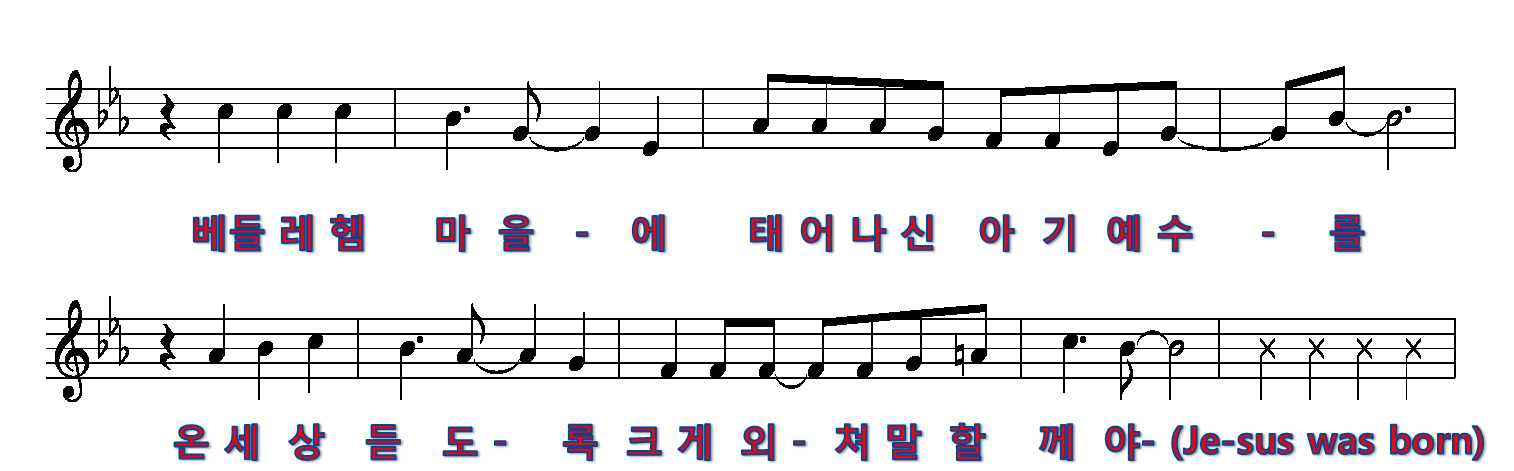 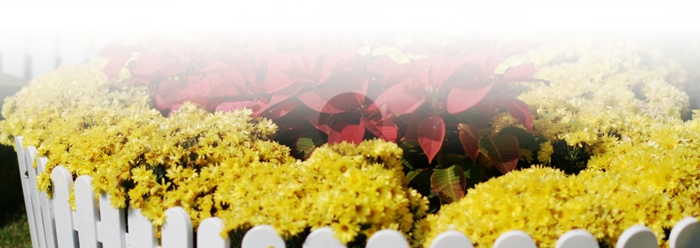 2/4
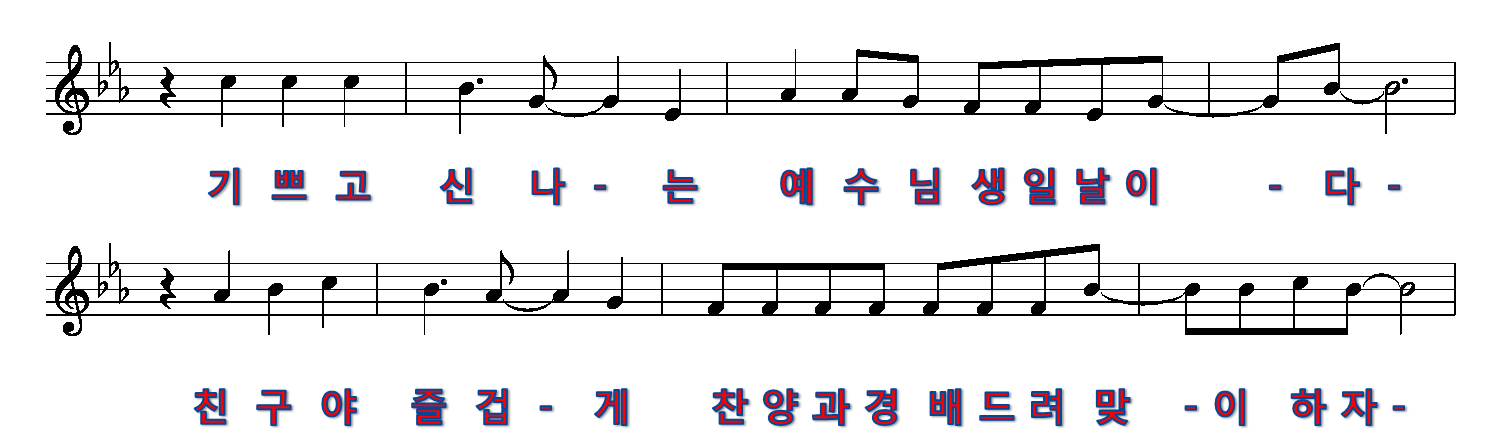 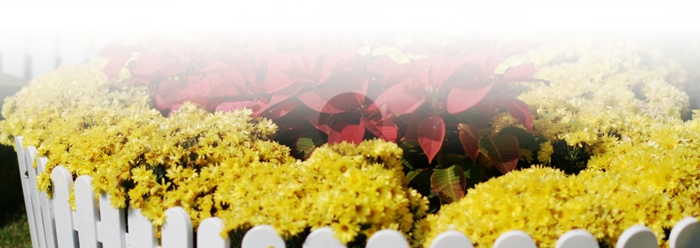 3/4
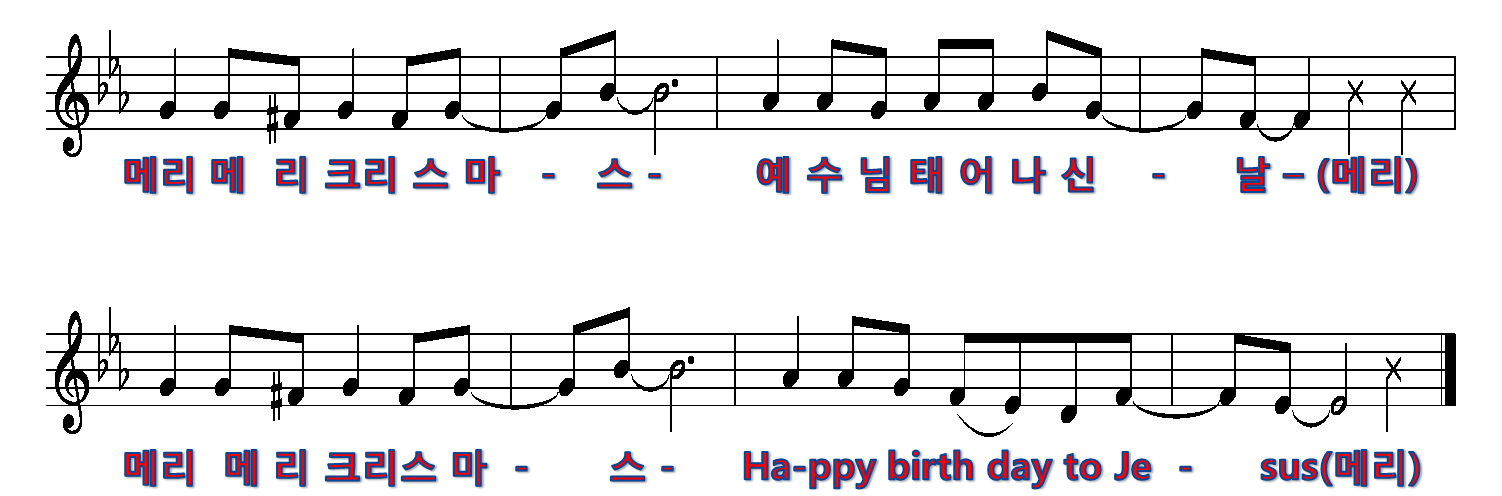 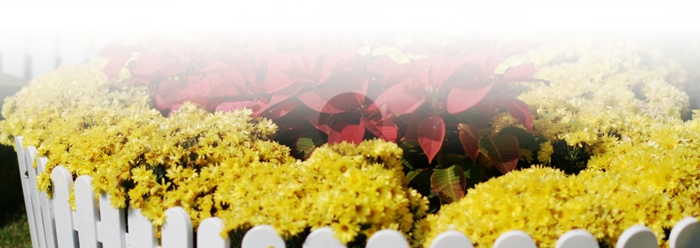 4/4